Direitos subjetivos
Pessoa e direitos
CC 2002, Art. 1o.Toda pessoa é capaz de direitos e deveres na ordem civil.
"Direito subjetivo” – “ter um direito”
Questões:
Que significa ter um direito?
Os direitos são todos iguais?
Como o direito protege diferentes direitos?
Direito objetivo e Direito Subjetivo
Direito subjetivo: dificuldades
Vontade livre? “O direito subjetivo é o poder ou domínio da vontade livre do homem, que o ordenamento protege e confere”
Crianças, incapazes?

 Faculdade juridicamente garantida? “DS é a possibilidade de fazer valer a ordem jurídica para tornar efetiva a proteção de um direito. É a garantia fornecida pelo direito objetivo, que é invocado em caso de violação.
Direito = proteção do direito?

Reflexo? DS não existe senão como reflexo de um dever de terceiros.
Ninguém tem direitos?
Direito subjetivo: características
Empoderamento jurídico de um sujeito de direito
Ligado a característica definida – pelo DO – de alguém:
Nascido com vida, beneficiário de testamento, vítima de ilícito, parte de um contrato, proprietário, etc.
Fundamentado no direito objetivo;
Implica restrições a terceiros (particulares ou em geral);
Posição de benefício / vantagem ao seu detentor;
Protegido por algum instrumento de ação jurídica;
Conteúdo normativo (Hohfeld)
Direitos políticos
Pessoas físicas e pessoas jurídicas?
Contribuição para campanhas?
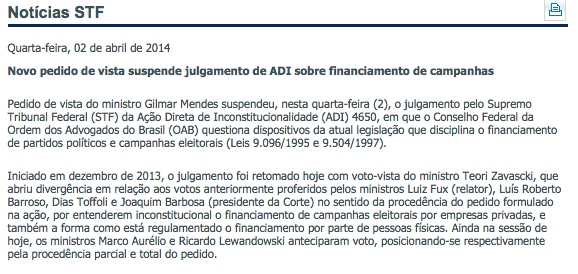 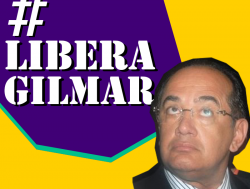 Casos difíceis
Direitos sociais em geral (Esp. CRFB, art. 6o)
Nem sempre correspondem a uma contraprestação direta a seu titular; 
CRFB 1988, Art. 196. “A saúde é direito de todos e dever do Estado, garantido mediante políticas sociais e econômicas que visem à redução do risco de doença e de outros agravos e ao acesso universal e igualitário às ações e serviços para sua promoção, proteção e recuperação”.
Direito-reclamo? 
Nem sempre se realizam por uma ação impeditiva ou afirmativa;
Justiça determina que SUS pague R$ 2 mi em transplante para bebê nos EUA
A Justiça Federal de São Paulo acatou o pedido da família da bebê Sofia, que precisa de um transplante multivisceral, para que o SUS (Sistema Único de Saúde) custeie a transferência da menina para os Estados Unidos para realizar a operação.
Pela determinação, o SUS terá que arcar com os gastos do procedimento, avaliado em R$ 2 milhões. 
A família quer que a bebê Sofia Gonçalves de Lacerda, de quatro meses, seja operada nos EUA porque no Brasil a cirurgia de transplante multivisceral pelo SUS ainda é experimental. 
No documento, Chapchap afirmou que nenhum dos pacientes com menos de dez quilos submetidos aos transplantes multiviscerais no Brasil sobreviveu mais do que alguns meses e que a experiência brasileira no procedimento é "considerada inicial". Vale lembrar que o transplante em pacientes com menos de dez quilos não é recomendada em nenhum país.
O professor Uenis Tannuri, responsável pela Cirurgia Pediátrica do Instituto da Criança do Hospital das Clínicas, afirmou que nenhum transplante foi feito em crianças na instituição. Além disso, ele não recomenda, em caso algum, fazer o procedimento em crianças com menos de dez quilos.
Direitos sociais
Direito a que?
Políticas públicas
Destinatário: comunidade (não indivíduo)

Proteção jurídica
Atuação legislativa
Mecanismos eficientes de verificação
Follow up judicial
direitos subjetivos sociais: proteção
Proposição de leis no Legislativo
Lei de Iniciativa Popular (Constituição, art. 61, § 2º)
Suprimento judicial de inação legislativa
Mandado de injunção (Constituição, art. 5o, LXXI) 
Organismos encarregado de tutela social
Ministério Público (Constituição, art. 129), Defensoria Pública
Direitos difusos, coletivos e invidiuais homogêneos
Mecanismos de accountability
Lei de Acesso à Informação (Lei 12.527/2011)
Improbidade Administrativa, Responsabilidade Fiscal
Enforcement de políticas públicas
Ações de Inconstitucionalidade, orçamento, Ação Civil Pública